OPEN ACCESS PUBLICATIONS
Welcome
Facilitator name
Position at university
Contact info
[Speaker Notes: Introduce yourself and explain your role at the school. You may edit slide to insert name, position, contact info.

If this is the first of a series of modules, spend a little bit of time giving overview of the program. You may wish to insert a slide or two with that information.]
learning outcomes
By the end of this module, you should be able to:
describe licensing and access levels for open access publications (OAP);
discuss the benefits and challenges associated with OAP;
identify sources of OAP specific to your discipline;
design a learning activity/assignment that includes the use of OAP.
[Speaker Notes: The goal of this module is for you to recognize the benefits and challenges of using open access publications (OAP) in education and to locate OAP for use in a course.

After introducing the goal, lead participants through learning outcomes.]
agenda
What is Open Access?
Why Open Access?
Open Access Publications in Teaching and Learning
[Speaker Notes: Provide an overview of how the session will be divided (if a different order makes more sense for your context, please feel free to reorder the slides and include additional materials).]
What Is OPEN ACCESS?
TRUE OR FALSE?
Open access means:
Free to read
Free to produce and publish
Free of copyright
Not peer reviewed
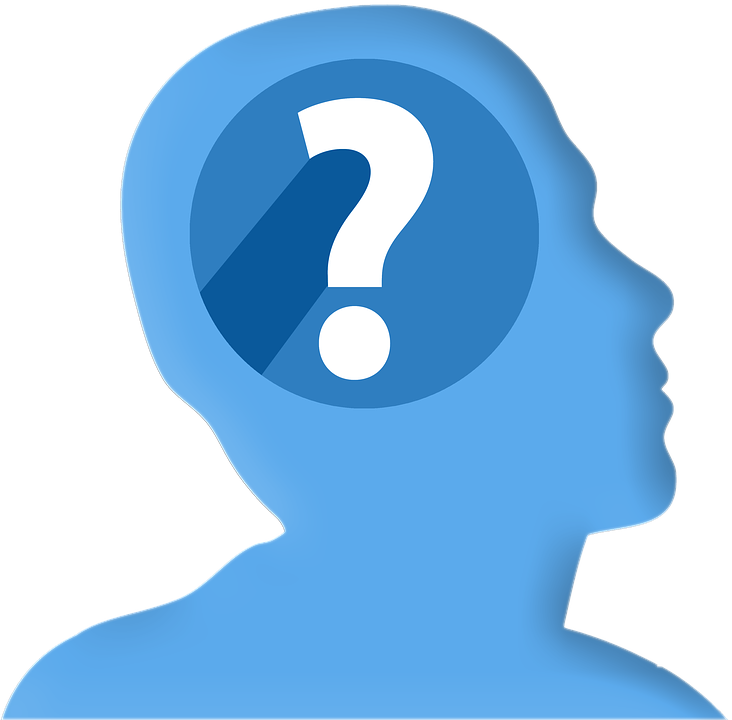 [Speaker Notes: Spend a couple of minutes reviewing these statements and ask participants if each is true or false. Don’t spend a lot of time on this activity, as this section will discuss these points in more detail.

True:
Free to read

False:
Free to produce and publish
Free of copyright
Not peer reviewed]
Group Discussion
What are the advantages of open access?
[Speaker Notes: Spend 3 to 5 minutes facilitating a discussion. Write answers on a flipchart or whiteboard to refer back to later.]
What is open access?
Scholarly research and literature that is:
Free to read and openly accessible on the internet
Free of many copyright and licensing restrictions
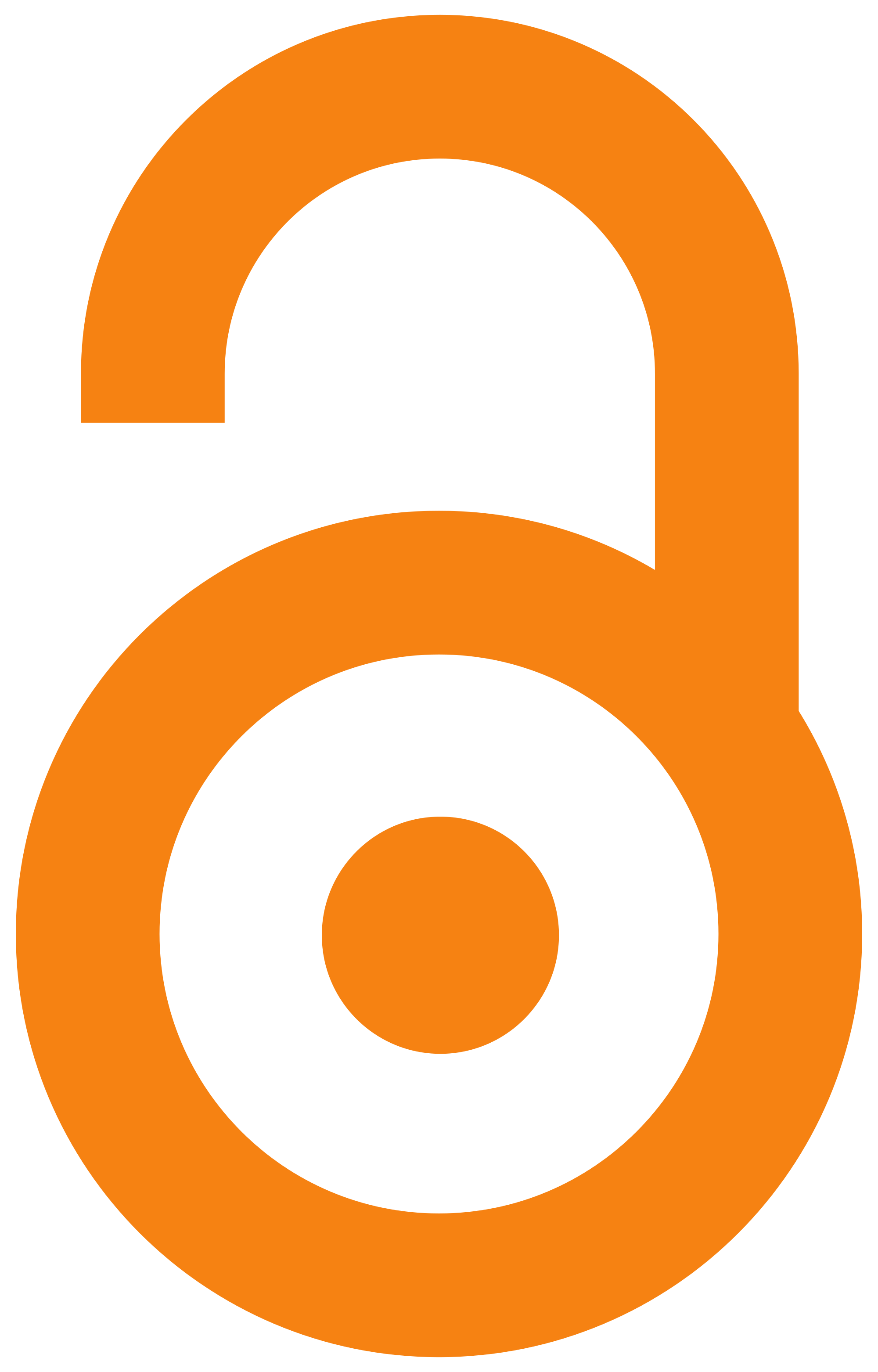 [Speaker Notes: Open access refers to scholarly research and literature that is free to read and openly accessible on the internet. Open access works are also free to copy and distribute, however, they are not copyright free. 

References:
Chernoff, M. and Holm, J.A.  (n.d.). What is open access? Retrieved from https://opensource.com/resources/what-open-access
Suber, P. (2004, December 9). A Very Brief Introduction to Open Access. Retrieved from http://legacy.earlham.edu/~peters/fos/brief.htm
Suber, P. (2015, December 5). Open Access Overview. Retrieved from http://legacy.earlham.edu/~peters/fos/overview.htm
University of Waterloo. (2016, November 21). Open Access. Retrieved from http://subjectguides.uwaterloo.ca/openaccess]
COPYRIGHT & LICENSING
Author (or publisher) retains right to control distribution
Must include permission to copy and distribute to align with OA definition (with attribution)
Additional permissions may be granted through Creative Commons (or other OA) license (eg. commercial use or derivative works)
[Speaker Notes: With open access, the author or publisher retains the right to control distribution. Although open access permits the right to copy and distribute, users must acknowledge ownership or authorship through attribution.  Authors may grant additional permissions through Creative Commons or another Open Access license. Let’s have a look at some Creative Commons license conditions.


Reference: 
University of Waterloo. (2016, November 21). Open Access. Retrieved from http://subjectguides.uwaterloo.ca/openaccess]
COPYRIGHT & LICENSING
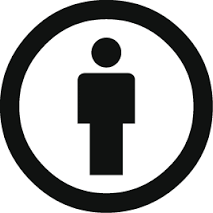 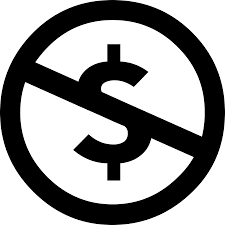 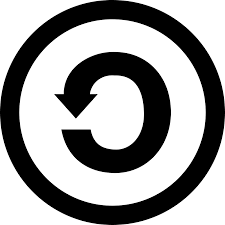 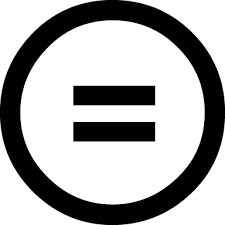 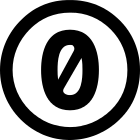 [Speaker Notes: Here are the Creative Commons license conditions. As you can see, CC0 would be the most free in terms of permissions as the author waives all copyright and releases the work into the public domain. 

Reference:
About Creative Commons. (n.d.). Retrieved from https://learn.canvas.net/courses/903/pages/about-creative-commons]
OPEN ACCESS BUSINESS MODELS
Publication fees (“author pays”)
Institutional subsidies
Hybrid open access (OA and non-OA)
Advertising
Fundraising
						… others?
[Speaker Notes: Instead of charging a fee to access the content, production, publication and distribution costs are managed through a business model.  Let’s look at a few examples.  A fee may be charged when an article is accepted for publication. The author pays this fee or the fee is covered by the author’s funder or institution. Institutions that host an open access journal will sometimes pay subsidies to that journal. Some journals are “hybrid open access,” which means that not all of the published articles are open access. Authors who choose to publish their articles as open access in a hybrid open access journal are typically charged a publication or processing fee. This fee may also be paid by their funder or institution. Some costs are recouped through advertising either on the journal’s web page or directly within journal articles. Costs are also covered through soliciting donations, either periodically or continuously. These are just a few of the open access business models. Are you aware of others?

References: 
Jean and Alexander Heard Library. (2016, October 13). Open Access: Open Access Myths. Retrieved from http://researchguides.library.vanderbilt.edu/OpenAccess/Myths 
OA Journal Business Models. (2016, December 16). In Open Access Directory. Retrieved from http://oad.simmons.edu/oadwiki/OA_journal_business_models 
University of Colarado Libraries. (2006). Publish, Not Perish: The Art & Craft of Publishing in Scholarly Journals. Retrieved from http://www.publishnotperish.org/module1/open_access2.htm]
PEER REVIEW
Peer review process does not change with open access
Most scholarly journals (open and subscription access) are peer reviewed
[Speaker Notes: Peer review is not dependent on whether a publication is open or a subscription. Most open access publications are peer reviewed; however, similar to subscription access publications, there are some OAP that have not been peer reviewed.

Reference: 
Jean and Alexander Heard Library. (2016, October 13). Open Access: Open Access Myths. Retrieved from http://researchguides.library.vanderbilt.edu/OpenAccess/Myths]
Venues for Open Access
OA Journals (gold OA)
OA Repositories (green OA)
Peer reviewed
Free and openly available on internet
Many business models (eg. publication fees; subsidies, etc.)
Eg. Journals:
BioMed Central 
Public Library of Science
Self-archiving in institutional or subject repositories
May or may not be peer reviewed
Supported through institutional funding
Eg. Repositories:
PubMed Central
CARL
[Speaker Notes: Open Access Journals are also referred to as “gold open access”. Researchers can publish in an OA journal and the publisher provides free online access. Just like traditional scholarly journals, open access journals are peer reviewed. They may use many business models to recover costs, including those we reviewed earlier. 

Self-archiving, or “green open access,” refers to depositing articles in an institutional or subject repository.  These OA repositories do not necessarily perform  peer reviews, but it is possible that an article has been peer reviewed elsewhere. Green OA repositories are typically supported through institutional funding. 

References:
Chan, L. and Swan, A. (2012, May 16). Open Access Journals: Business Models. In Open Access Scholarly Information Sourcebook. Retrieved from http://www.openoasis.org/index.php?option=com_content&view=article&id=347&Itemid=377
Suber, P. (2015, December 5). Open Access Overview. Retrieved from http://legacy.earlham.edu/~peters/fos/overview.htmOpen Access: Open Access Publishing Models: http://researchguides.library.vanderbilt.edu/c.php?g=144567&p=946137
Tempest, D. (2012, March 18). Open Access: Developing New Publishing Models. Retreived from https://www.elsevier.com/editors-update/story/access/open-access-developing-new-publishing-models
OA Journal Business Models. (2016, December 16). In Open Access Directory. Retrieved from http://oad.simmons.edu/oadwiki/OA_journal_business_models
Open Access Scholarly Information Sourcebook: http://www.openoasis.org/index.php?option=com_content&view=article&id=347&Itemid=377]
Gratis versus libre
Gold and green OA may be “gratis” or “libre”
Gratis OA:
Free of charge
Compatible with “all rights reserved copyright”
Libre OA:
Free charge
Free of (at least some) permission barriers
eg. CC-BY; CCO
[Speaker Notes: There are two “sub-species” of OA: gratis and libre. Both green and gold OA can be gratis or libre, but both are usually gratis. These terms describe user rights or freedoms, as outlined by Peter Suber in a 2012 SPARC Open Access Newsletter. Gratis open access is free of charge, but not free of copyright or licensing restrictions. It is compatible with an all-rights-reserved copyright. Libre open access is also free of charge and free of at least some permission barriers.  Libre open access may remove some permission barriers but not others depending on the license. If we consider the Creative Commons licenses we reviewed earlier, CC-BY and CC0 would be at the “most free” end of the gratis-libre spectrum.

Reference:
Suber, P.  (2008, August). Gratis and Libre Open Access. SPARC Open Access Newsletter, issue #164. Retrieved from http://sparcopen.org/our-work/gratis-and-libre-open-access/]
Activity: OAP Assignment
Write a brief overview/description of the activity or assignment that will include the use of OAP. What are the learning outcomes for this activity/assignment? What topics will the OAP need to address to be useful to students in completing this assignment?
[Speaker Notes: Prior to coming to the course, participants were asked to choose an activity or assignment for which they would like to include the use of OAP. Ask them to retrieve this activity/assignment and to spend 5 minutes writing a brief overview/description of the assignment.]
Why Open Access?
SMALL GROUP ACTIVITY
Why is access to information important? What are the advantages of open access for:
Students and instructors?
Authors/Researchers?
The public?
[Speaker Notes: Divide participants into small groups of three or four. Assign each group one of the three groups: students and instructors, researchers, or the public. Ask each group to spend 5 minutes discussing why access to information benefits their assigned group (the same benefits will apply to most groups). Reconvene for a 10 minute large group discussion and ask each group to share their thoughts. 

You may touch on the following points if they do not come up in discussion:
Financial benefits (for all)
Access to cutting edge research without delay (all)
More people can benefit from scholarship (all)
Potential for academic research to have greater impact (researchers)
Open exchange of ideas benefits society (all)
Allow knowledge to be built upon (opportunity for authors to build on works of others to create new work/knowledge from these works)

References:
Association of Research Libraries, Office of Scholarly Communication. (2004, May). Framing the Issue: Open Access. Retrieved from http://www.arl.org/storage/documents/publications/framing-issue-open-access-may04.pdf
The Right to Research Coalition. (n.d.). Why Open Access? Retrieved from  http://www.righttoresearch.org/learn/whyoa/index.shtml
Emory Libraries and Information Technology. (2015, December 8). Open Access: Why is Open Access Important? Retrieved from http://guides.main.library.emory.edu/c.php?g=50081&p=324335
Framing the Issue: Open Access - http://www.arl.org/storage/documents/publications/framing-issue-open-access-may04.pdf]
Advantages of open access
Video

Advantages of Open Access
[Speaker Notes: Show the video “What are the Advantages of Open Access?” in which instructors discuss the benefits of OAP. After viewing the video, make links to participants’ earlier responses where possible.]
Advantages of open access
Financial benefits
Access to cutting edge research without delay
More people can benefit from scholarship
Greater visibility for authors/researchers
Maximize dissemination and impact 
Open exchange of ideas benefits society
Allow knowledge to be built upon
[Speaker Notes: These points should have been covered in the video and so this slide should act as a summary.

Let’s review some of the advantages we heard in the video. There are financial benefits to all readers who don’t have to pay subscription fees to access information. No fees means having access to cutting edge research without delay, so more people benefit from the available scholarly work. The benefit to authors and researchers is that their research is immediately visible and has the potential to be more widely used. There is potential for an author’s academic research to  have a greater impact. The open exchange of ideas benefits society as a whole because it allows authors to build upon the works of others and create new knowledge.
References:
Association of Research Libraries, Office of Scholarly Communication. (2004, May). Framing the Issue: Open Access. Retrieved from http://www.arl.org/storage/documents/publications/framing-issue-open-access-may04.pdf
The Right to Research Coalition. (n.d.). Why Open Access? Retrieved from  http://www.righttoresearch.org/learn/whyoa/index.shtml
Emory Libraries and Information Technology. (2015, December 8). Open Access: Why is Open Access Important? Retrieved from http://guides.main.library.emory.edu/c.php?g=50081&p=324335
Framing the Issue: Open Access - http://www.arl.org/storage/documents/publications/framing-issue-open-access-may04.pdf]
Why open access?
“Removing access barriers to this literature will accelerate research, enrich education, share the learning of the rich with the poor and the poor with the rich, make this literature as useful as it can be, and lay the foundation for uniting humanity in a common intellectual conversation and quest for knowledge.”
						- (Budapest Open Access Initiative)
[Speaker Notes: Review this quote from the Budapest Open Access Initiative to reinforce the importance of access to information.

Reference:
Budapest Open Access Initiative - http://www.budapestopenaccessinitiative.org/read]
The open access movement
“The open-access movement is the worldwide effort to provide free online access to scientific and scholarly research literature, especially peer-reviewed journal articles and their preprints.”
							 					- (Suber, 2009)
[Speaker Notes: Peter Suber, who is widely considered to be the de facto leader of the worldwide open access movement, writes that “the open access movement is the worldwide effort to provide free online access to scientific and scholarly research literature, especially peer-reviewed journal articles and their preprints.”

Reference: 
Suber, P. (2009, February 9). Timeline of the Open Access Movement. Retrieved from http://legacy.earlham.edu/~peters/fos/timeline.htm]
Origins of OPEN ACCESS
Mid-1960s
1971 – Project Gutenburg
1990’s – Internet:
arXiv (1991)
PubMed Central (1997)
BioMed Central (1998)
Rising cost of journal subscriptions
[Speaker Notes: Peter Suber has put together a timeline that traces the open access movement back to the mid-1960’s. One of the earliest efforts in open access is credited to Project Gutenburg, a digital archive of free books that launched in 1971. With the rise of the internet and digital publishing in the 1990’s came several initiatives and issues that fueled the open access movement. Some of these include the creation of open access repositories such as arXiv (pronounced “archive”) in 1991. In 1997 the U.S. National Institutes of Health launched the free digital archive Pubmed Central in response to the public’s desire for free access to publicly funded research in medicine and life sciences. This was closely followed in 1998 by BioMed Central, which became the first open access journal in biomedical sciences. In recent years, the open access movement has been greatly motivated by the rising cost of journal subscriptions.

References: 
Suber, P. (2009, February 9). Timeline of the Open Access Movement. Retrieved from http://legacy.earlham.edu/~peters/fos/timeline.htm
University of Waterloo. (2016, November 21). Open Access. Retrieved from http://subjectguides.uwaterloo.ca/openaccess]
Budapest open access initiative
"...its free availability on the public internet, permitting any users to read, download, copy, distribute, print, search, or link to the full texts of these articles, crawl them for indexing, pass them as data to software, or use them for any other lawful purpose, without financial, legal, or technical barriers other than those inseparable from gaining access to the internet itself. The only constraint on reproduction and distribution, and the only role for copyright in this domain, should be to give authors control over the integrity of their work and the right to be properly acknowledged and cited."
[Speaker Notes: The modern open access movement is largely informed by several statements issued in the early 2000s. The first of these three statements is the Budapest Open Access Initiative. This initiative was launched in 2001 by Open Society Foundations, who met to discuss strategies for accelerating “progress in the international effort to make research articles in all academic fields freely available on the internet.”

Reference:
Budapest Open Access Initiative: http://www.budapestopenaccessinitiative.org/read]
“BBB DEFINITION”
Budapest Open Access Initiative (BOAI) (2001)
Bethesda Statement on Open Access (2003)
Berlin Statement on Open Access (2003)
[Speaker Notes: The Budapest Open Access Initiative was followed by the Bethesda Statement on Open Access, which was released in 2003 in Maryland, USA to initiate discussions on how to provide open access to make information more widely and easily available. The Berlin Statement on Open Access was also released in 2003 and was the third major influential event in the Open Access movement. The Bethesda and Berlin definitions are very similar to the Budapest definition, which is the reason why these definitions of open access are often referred to as the BBB definition.

References:
Budapest Open Access Initiative: http://www.budapestopenaccessinitiative.org/background
Queen Mary University of London. (n.d.). RDF: Principles of Open Access and Open Access Publishing. Retrieved from http://qmplus.qmul.ac.uk/course/view.php?id=2998
Suber, P. (2004, December 9). A Very Brief Introduction to Open Access. Retrieved from http://legacy.earlham.edu/~peters/fos/brief.htm]
OAP in teaching and learning
Group Discussion
What are the potential challenges in using OAP?
How do we evaluate OAP for use in teaching and learning? Is evaluation of OAP more difficult than evaluation of textbooks or subscription publications?
[Speaker Notes: Spend 10 minutes facilitating a discussion.

Question 1: You can touch on the following general challenges if they don’t come up in discussion:
Lots of confusion/misconceptions/myths about OAP
Concerns about sustainability
“Predatory open access publishers” 
Time to rethink/redesign courses for instructors who want to incorporate OAP

Question 2: In preparation for facilitating discussion around this question, consider reading a recent blog posted in Inside Higher Ed, called “Curation, Evaluation, and Open Access for Teaching” by Barbara Fister: https://www.insidehighered.com/ 

Among other claims, Fister writes: “The virtues of academic publishing don’t depend on a particular revenue model. Equating quality with exclusivity betrays what is perhaps the most important of academic publishing values: advancing knowledge for the public good. If your model depends on ensuring that only the most privileged will have access to what you publish, that’s an automatic fail.” Lister includes a list of tips for helping students find OAP, including the following:

“Help students see what makes research good or not so good by looking at actual content, not by training them to recognize brands or to check the “peer-reviewed” box in library databases.
Don’t say “this would be a good journal for your paper.” Explain what a journal is – the ongoing record of conversations among a specific group of people asking a certain kind of question.
Don’t say “you must use peer-reviewed sources from scholarly journals.” Explain why, in a particular context, peer-reviewed research is preferred over other kinds of sources. But first, make sure it’s true. Sometimes an investigative journalist has done research that’s highly ethical and may be more helpful than the peer reviewed research available on the same subject.
Don’t say “use library resources, not stuff you find on the web.” You’re not preparing students for the world into which they will graduate.”]
using oap
Video

Using OAP
[Speaker Notes: Show the video “What are some considerations for locating and using open access?” in which scholars and practitioners from Ontario post-secondary institutions discuss where to find OAP and some potential challenges associated with OAP. After viewing the video, make links to participants’ earlier responses where possible.]
Challenges of using oap
Doubts about quality
Concerns about sustainability
Rethink/redesign courses
[Speaker Notes: Let’s recap some of the potential challenges of using OAP. First, there are doubts about quality. These doubts are largely related to the misconception that OA journals are not peer reviewed. There are also concerns that open access is not a sustainable publishing model in terms of meeting the costs of publication and research. And, for instructors who want to incorporate OAP into their courses, the time it takes to rethink and redesign courses must be considered. You can learn more about some of these considerations by reading the articles listed on this slide.

References:
Fister, B.  (2016, November 22). Curation, Evaluation, and Open Access for Teaching. Inside Higher Ed.  Retrieved from https://www.insidehighered.com/blogs/library-babel-fish/curation-evaluation-and-open-access-teaching  
Ratcliffe, R. (2014, October 27). What’s the biggest challenge facing open access? The Guardian. Retrieved from https://www.theguardian.com/higher-education-network/blog/2014/oct/27/-sp-whats-the-biggest-challenge-facing-open-access
Straumsheim, C. (2014, May 12). Sustaining Open Access. Inside Higher Ed. Retrieved from https://www.insidehighered.com/news/2014/05/12/new-open-access-publishing-model-praised-audacity-sustainability-concerns-remain 
Suber, P. (2009, October 2). Ten Challenges for Open Access Journals. SPARC Open Access Newsletter, no. 138. Retrieved from http://legacy.earlham.edu/~peters/fos/newsletter/10-02-09.htm#challenges]
Where to find OAP
Ask your librarian
Google Scholar
OA Journals:
Directory of Open Access Journals (https://doaj.org/) 
OA Repositories
Institutional repository (eg. CURVE)
The Directory of Open Access Repositories (http://www.opendoar.org/) 
Registry of Open Access Repositories (http://roar.eprints.org/) 
CARL (Canadian Association of Research Libraries) (http://www.carl-abrc.ca/advancing-research/institutional-repositories/repos-in-canada/)
[Speaker Notes: If your institution has a repository, discuss it here and replace the provided example (CURVE) with a link to your repository.

In terms of locating OAP, it’s always a good idea to ask your institution’s librarian. Google Scholar is also a good source and includes a number of search filters in the “Advanced Scholar Search” option. As we already reviewed, OA journals can be found in the Directory of Open Access Journals: d.o.a.j. dot org. You can search for OA repositories in the Directory of Open Access Repositories, and the Registry of Open Access Repositories. Does your institution have an institutional repository? Lists of institutional repositories by province can be found by visiting C.A.R.L., or “carl”,  the Canadian Association of Research Libraries.

Links: 
Directory of Open Access Journals: https://doaj.org/
Directory of Open Access Repositories: http://www.opendoar.org/
Registry of Open Access Repositories: http://roar.eprints.org/
CARL: http://www.carl-abrc.ca/advancing-research/institutional-repositories/repos-in-canada/]
Activity
Find one open access journal and one open access repository specific to your discipline.
Would you use content from this journal? This repository? Why/why not? 
Share your findings with a partner.
[Speaker Notes: Using the directories and resources we referred to previously, find one open access journal and one open access repository specific to your discipline. Would you use content from this journal? This repository? Why or why not?]
Group Discussion
How can institutions support the use of OAP in higher education?
[Speaker Notes: Spend 2-3 minutes facilitating a discussion. Record answers on a whiteboard or flipchart to refer back to later.]
The Role of Institutions
Video

How Can Institutions Support OAP?
[Speaker Notes: Show the video “What are some potential impacts of OAP, and what role can institutions play?” in which scholars and practitioners from Ontario post-secondary institutions discuss some potential impacts of OAP and the role of institutions in promoting and facilitating the use of OAP in higher education. After viewing the video, make links to participants’ earlier responses where possible.]
The Role of institutions
Have an open access policy
Supply an institutional repository
Offer incentives for open access publishing
Help researchers comply with policies
Encourage dialog
Educate and inform
[Speaker Notes: This slide should be a recap of what was discussed and what was shown in the video. If applicable, review your institutions open access policy. 

Reference: 
Cold Spring Harbor Laboratory Library. (2016, August 4). Guide to Open Access: How Institutions Can Support OA. Retrieved from http://cshl.libguides.com/c.php?g=474046&p=3243863]
Learn more about oap
SPARC (Scholarly Publishing and Academic Resources Coalition)
Open Access Working Group 
Open Access Directory: Advocacy Organizations for OA
[Speaker Notes: There are a number of free resources to help you learn more or to advocate for OAP at your institution.
The Scholarly Publishing and Academic Resources Coalition, or SPARC,  is a “global coalition committed to making Open the default for research and education.” SPARC currently has over 800 institutions spread throughout North America, Europe, Japan, China and Australia. SPARC participated in the creation of Budapest Open Access Initiative and signed the founding statement of intent. As part of its mission to advocate for open access to scientific and scholarly research, SPARC initiated the Open Access Working Group in 2003. In their own words: “OAWG aims to bring about changes within stakeholder institutions enabling viable open access models to be widely and successfully implemented and accepted.” 
You can also visit the Open Access Directory to see what Advocacy Organizations for OA exist in Canada and in other parts of the world.]
Summary
Open access refers to scholarly research and literature that is free to read and freely accessible online and free to copy and distribute
Additional permissions may be granted through Creative Commons (or other OA) license 
There are many OA business models
The peer review process does not change with OA
There are two venues for OAP: OA journals (gold OA) and OA repositories (green OA)
[Speaker Notes: Summarize the main points from the session. Use examples from earlier discussion with participants if possible.]
Summary (cont’d)
Gratis means free to read, libre means free to read and free of at least some permission barriers
The modern OA movement is largely informed by the “BBB Definition” of open access
Institutions play a significant role in supporting the use of OAP
[Speaker Notes: Summarize the main points from the session. Use examples from earlier discussion with participants if possible.]
Homework
Complete the OAP learning activity
Submit to a discussion board for peer review/comment
[Speaker Notes: Remind participants to complete the summative activity (they should have completed parts throughout the session). 

Provide the handout “OAP Assignment” (see the Facilitator Guide) as a hard copy or email it to participants.]
Thank you
Questions?
Comments? 
Help?

Contact information – facilitator’s and departmental